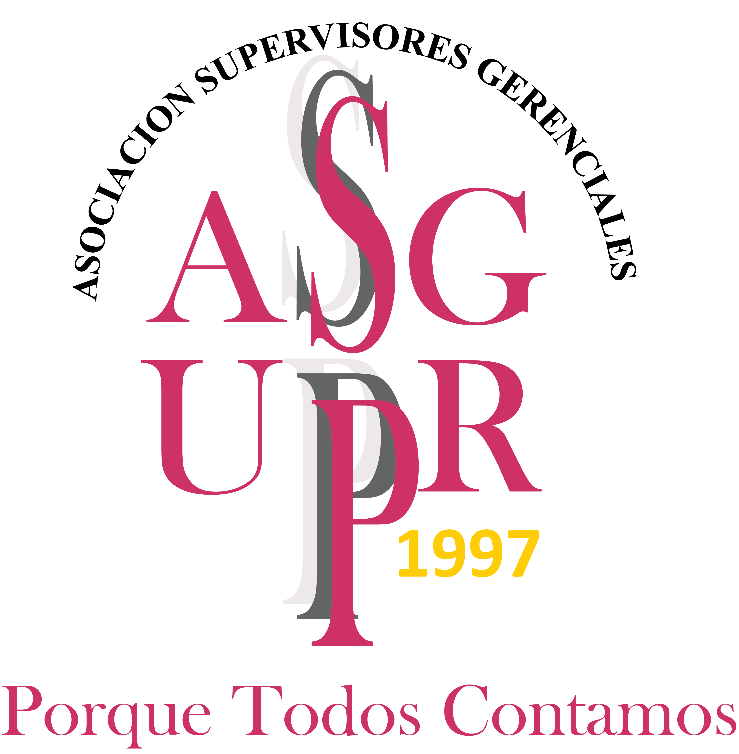 INFORME ANNUAL 2015
Presidente:  Fernando sanchez torres
Tesorera:  ana m Feliciano Delgado
Informe finaciero 2015
La chequera se esta llevando en Excel mes a mes cuadrada con los estados bancarios.  Se mantiene un archivo digital de todos los documentos de la ASG.
Auditoria 2014-15 fue realizada sin señalamientos.  Fue debidamente entregada al Departamento del Trabajo el 30 de octubre de 2015.
Todas las cuentas se pusieron al día y se están pagando mensualmente a tiempo
Cuentas fijas mensuales:  ATT, Lic. Ramón Rodríguez, Multinational Insurance, Cargos cuenta bancaria, Webmaster
Ingresos mensuales aproximados de pagos de cuotas 2015:  $2400
Certificado de Deposito fue abierto en febrero por $50K.  Al 15 de noviembre de 2015 el banco a acreditado $584 de intereses al 1.60%
Informe finaciero 2015
Equipos:  
Laptop Toshiba
Scanner 
Impresora/fotocopiadora/Scanner  HP
Cámara Digital
2 monitores
Tablet ATT
Teléfono Presidente
 Equipo de oficina general:  escritorios (3), aires (2), sillas secretariales (3), sillas plegadizas (15), mesas de reuniones (3), nevera, microonda, cafetera, tostadora, etc.
Se proyecta cerrar el año 2015 con aproximadamente $5000 en la cuenta.
Asuntos pendientes tesoreria
Completar la base de datos de los Asociados
Queda pendiente Mayagüez
Quedan pendientes datos de otros Recintos particularmente fechas de nacimiento
Cotizaciones de Seguros de Vida e Incapacidad Grupal:
Estamos  pendientes de buscar cotizaciones para comparar con nuestra aseguradora actual según se acordó en asamblea pasada. No obstante, esto no se puede hacer hasta tanto no tengamos todos los datos de nuestros asociados activos, particularmente fecha de nacimiento
Hemos entregado hoy un documento titulado “Perfil del Asociado” el cual necesitamos todos completen para asegurarnos de tener sus datos actualizados, igualmente actualizar la “designación de beneficiarios”.
Queda pendiente que los Representantes activos me hagan llegar el “short bio” solicitado con su foto para colocar en nuestra pagina de internet
Informe PRESIDENTE 2015-LOGROS
Comité de Dialogo:  Se establece comité y se llevaron a cabo 2 reuniones con la Directora de Recursos Humanos de la Administración Central, Sra. Erika Díaz
Continuación de representación en los diferentes comités
Oficina:  rescatamos el espacio de nuestra oficina, adquirimos computadora, scanner y conseguimos donación de monitores
Base de datos:  nos estamos moviendo a utilizar mas la tecnología  estamos creando una base de datos de nuestros asociados
Informe presidente 2015-logros
Continuamos dando seguimiento a las exclusiones
PAGINA DE INTERNET!! Lo logramos!!! http://www.asgupr.org/.  Nuestro webmaster:  Sr. Osvaldo Casiano
Se activó un correo electrónico oficial de nuestra Asociación:  upr.asg@gmail.com
Las reuniones de la Junta mensualmente se están grabando y las actas se están publicando en nuestra pagina de internet para acceso a todos
Se llevo a cabo la actividad del Día del Ejecutivo en Utuado el 24 de abril de 2015 con una charla ofrecida por personal de la Oficina de Ética Gubernamental
Metas por alcanzar
Reforzar estrategias de reclutamiento:  Retomar las visitas a los Recinto para hablar sobre nuestra Asociación
Llevar a cabo las elecciones de Representantes en los Recintos que así lo requieran, particularmente Rio Piedras quien sigue sin Representante
Ofrecer mas adiestramientos profesionales a las unidades
Ser reconocidos por la Junta de Gobierno
Buscamos tener voz y voto en las decisiones que tome la administración universitaria  que afectan a los gerenciales de nuestra Institución 
Dar seguimiento al plan de reclasificación de los gerenciales
TOTAL DE ASOCIADOS ACTIVOS 
162